WELCOMEBUCKS COUNTY COMMUNITY COLLEGE
FINANCIAL AID NIGHT
The Financial Aid Process
Annual Financial Aid Night
February 28, 2022 
Donna Wilkoski, director financial aid
Financial Aid Staff
Here tonight:
Nicole Giovetsis-Assistant Director
Jack Labarko-Assistant Director
Kristal Karl- FA Representative
Daniel Yannuzzi-Job Location Coordinator
Agenda for this event
What is Financial Aid?
Aid Sources available for you
How to apply
What happens after I apply
Options if aid doesn’t cover
Resources
Questions
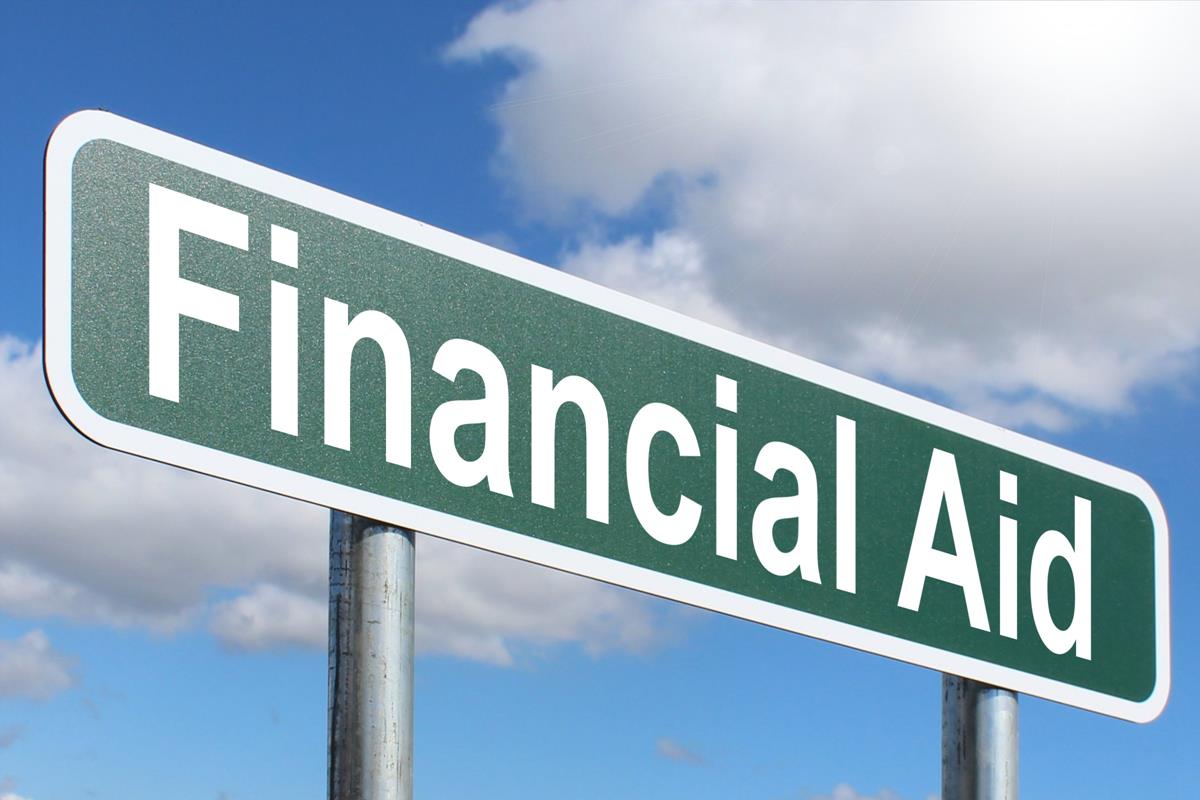 Basics of Federal Financial Aid
Paying is the joint responsibility of the student and parent(s), to every extent possible.
There is need-based financial aid that is subject to the federal formula to determine financial aid.
Not everyone receives need based aid.  There is no guarantee that you will get free money to pay for your higher education.
You have the opportunity to receive a loan.
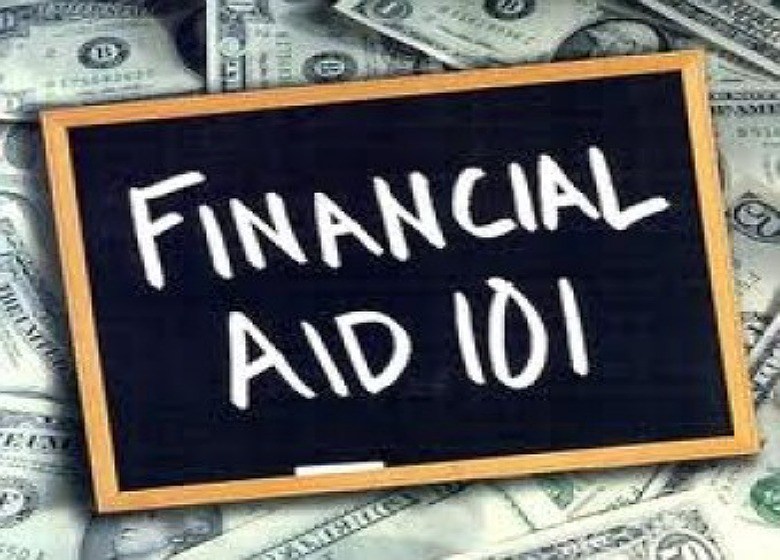 This Photo by Unknown Author is licensed under CC BY-SA
What is Financial Aid ?
Financial aid consists of funds provided to students and families to help pay for postsecondary educational expenses.

TYPES OF AID:
Merit scholarships (Free Money)
Grants/scholarships (Need-Based-Free Money)
Self-Help (Loans, Work, Savings, etc.)
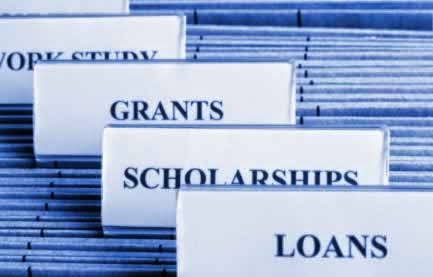 This Photo by Unknown Author is licensed under CC BY-SA-NC
Funding Sources
Scholarships
State Government
School or College
Federal Government
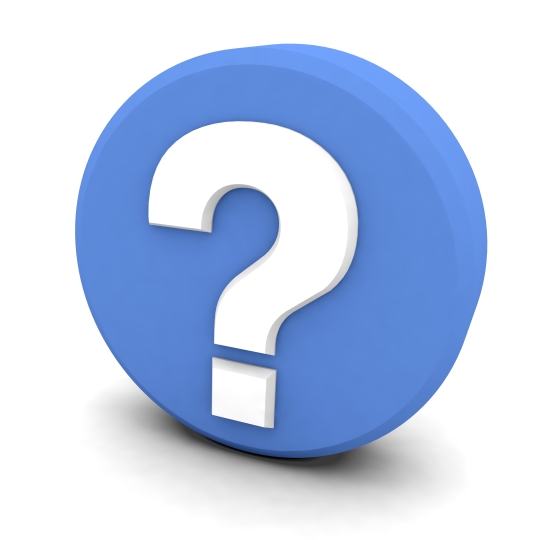 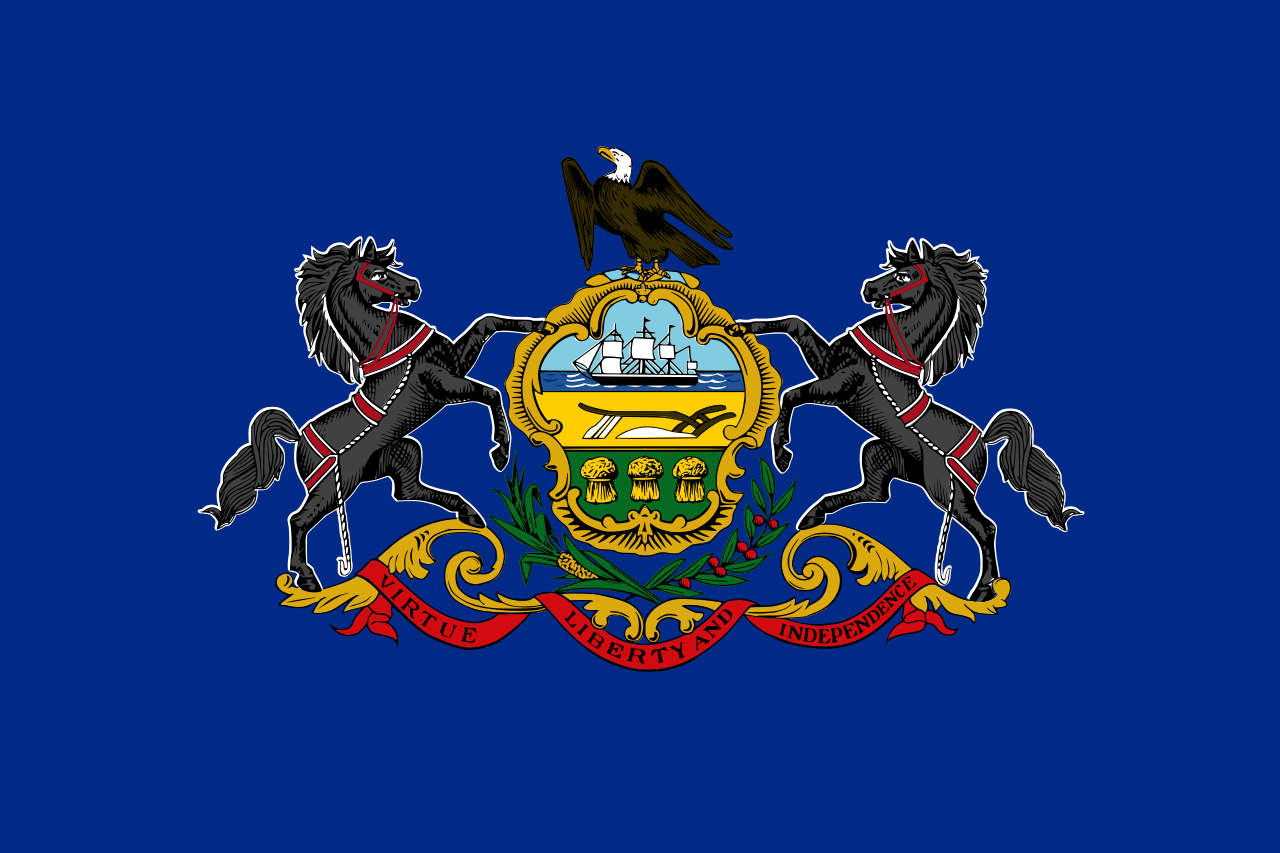 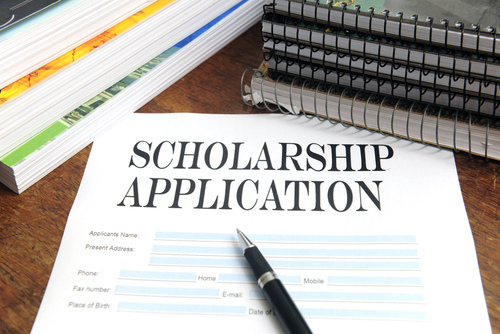 5 Steps to Financial Aid
Step 1		Step 2		Step 3		Step 4 	 	 Step 5
Fill out the
FAFSA
Look for FREE $$$ first
Know your deadlines
Compare schools financial aid offers carefully
Be sure you have the money you need
Applying- Start with the Forms
FAFSA-Free Application for Federal Student Aid
Required by all schools, PHEAA and some scholarship organizations.
Required every year you attend college
STATE GRANT FORM through PHEAA
Required first year for all students
Some schools require Additional forms:
CSS Profile-through the College Board, a fee is charged
Institutional Financial Aid Forms-school specific 
KNOW WHAT FORMS EACH SCHOOL-REQUIRES
Know your DEADLINES
Federal Deadlines 
Apply anytime after October 1 in the year prior to when you will attend school. 
  (AY 2022-23: 10/1/21 to 6/30/23)
School Deadlines -	vary, check websites!
PA State Grant Deadlines for FAFSA
May 1, 2022 - First-time and renewal students attending colleges, universities  & college transferrable programs (excluding community colleges)
August 1, 2022 – First-time students attending community college; a business,  trade or technical schools, hospital school of nursing; Open Admissions  Institutions or a 2-year non-transferrable degree program at a Jr or 4-year  college
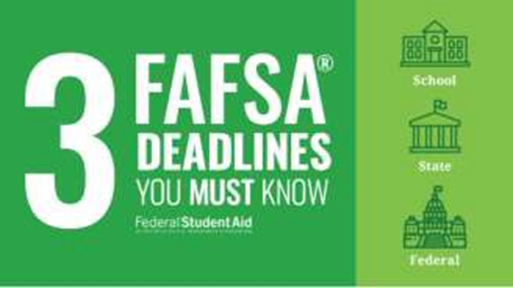 Whose Info goes on the FAFSA???
Yes
Married parents living together
Biological parents living together
Divorced or separated parents
The parent the student lived  with the most over the past 12  months. If equal, then the  parent who provided more than  50% of student’s support
Stepparents – If part of  student’s household
Adoptive parents
NO
Anyone else the student lives with
Foster Parents
Legal Guardians
2022-2023 FAFSA Prep
Information Needed for FAFSA
Social Security  Numbers
Federal Tax Returns and  W-2’s (2020)
2020 Untaxed Income
Checking and Savings  Account Statement  Balances as of FAFSA  Filing Date
Investment Records
Student & Parent  Federal Student Aid  Account (FSA ID)
Email Addresses
Who Is Independent?
Born before January 1, 1999
Married
Veteran (includes active duty personnel)
Working on graduate level degree
Emancipated minor in legal guardianship
Orphan, in foster care or ward of the court at  anytime when student was age 13 or older
Have legal dependents other than spouse
Student deemed homeless by proper authority
(PA State Grant status can be different)
Create Your FSA ID Accounts
The student applying for aid and one  parent providing information on the  FAFSA need to create an FSA ID at  studentaid.gov.
Create prior to completing the FAFSA.
Legal signature for student and parent.
Provides access to FAFSA and Federal
Student Aid online systems.
Username
Password
Email Address
Mobile Phone
Security Questions
After verifying, the mobile phone  number can be used as the username  to login.
Social Security  Number
FAFSA Steps
Login – student or parent
Disclaimer – select accept
Application Year
Save Key
Introduction
Student Demo-graphics
School Selection
Dependency Status
Parent Demo-graphics
Financial Information
Sign and Submit
Confirmation
FAFSA (Free Application for Federal Student Aid) –  Studentaid.gov
The FAFSA is the primary  federal form for financial  assistance to attend  postsecondary school.
Must file a FAFSA each  year a student attends  school to be eligible.
File online – Fast, Secure,
SKIP LOGIC and
Built-in Edits.
FAFSA – School Selection
List more than one!
Only schools that are  listed will be able to see  your FAFSA information.
Students can list up to  10 colleges at a time –  Schools can be added  or deleted at any time
Once the final school  choice is made, students  should update their PA  State Grant record.
IRS Data Retrieval Tool
After taxes are filed:
Is a component of the FAFSA
Automatically pulls in 2020 IRS  Tax info for parents and students  and places data into the FAFSA
There are some exceptions – not  everyone can use the IRS DRT
Not everyone is required to file  taxes, filing is not required to  complete the FAFSA
If estimated income is used to  complete the FAFSA, go back  later and use IRS Data Retrieval  Tool
Sign & Submit
Confirmation Page & Link to the
PA State Grant Form & Sibling Application
Online State Grant Application
Link off the FAFSA Application Confirmation Page
»	Missed the link or it wasn’t  available?
Link in an email sent to
student/parent from PHEAA,
OR
Go to PHEAA.org; State Grant
Program; and complete the form.
Additional information needed to  determine PA State Grant eligibility:
»	Enrollment status (full-time/part-time)
»	Value of PA 529 College Savings
Program
»	Program of study for students in  vocational programs
»	Employment status
?
Help screens are available
for all questions
Special Circumstances
If things change….
Unemployment
Medical or dental  expenses not covered  by insurance
Divorced or  separated parents
Recent death or  disability
Reduced income
Only a school can change a FAFSA related to circumstances
Decisions are final and cannot be appealed to U.S. Department of Education
Contact PHEAA for PA State Grant re-consideration
Forms Are Filed – Now What?
What happens Next?
The process…..
Department of Education's Central Processing System uses the FAFSA calculations to  create your NEED ANALYSIS
EFC is calculated – number used to determine need

SAR/ISIR – reports information to you and your school choices
Schools and State receive your results-Grant eligibility is calculated
You Apply/Applied to your school choices
Once Accepted – schools produce Financial Aid Offer  (Aid Notification) based on Need and any Internal Aid
	(Cost – EFC = Need)

You compare Award Offers

Determine true costs of school and make affordable choices
Need Analysis is  Calculated by Your School
Schools use SAR calculations to  determine a student’s financial need  based on –
Two Components:
The student’s Cost Of Attendance at the  chosen institution.
The student’s Expected Family Contribution  (EFC).
EFC figure includes parent(s) & student’s  contribution.
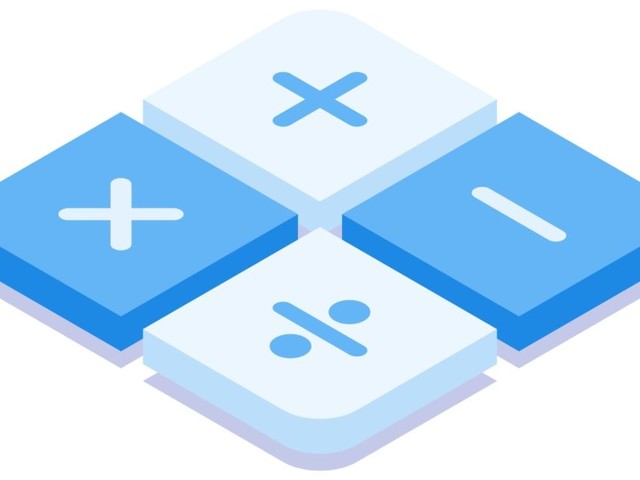 College Financing Plan aka -Net Price Calculator
Enables current and prospective  students, families and consumers to  determine an estimate of an individual  net price at a particular institution.
ESTIMATED data must be provided by each institution:
»	Total price of attendance
»	Tuition, Fees, Room and Board
»	Expenses (i.e., personal, transportation)
»	Estimated total merit and need-based grant aid
»	Estimated net price (attendance minus grant aid)
May not include scholarships
How is EFC Calculated?
In theory, the EFC is a number calculated to measure and  compare the general financial strength of all families applying for  aid - it is NOT the amount you are expected to pay. The EFC  remains the same no matter which school the student attends.

Expected Family Contribution (EFC) is determined based on:

Parent income and assets
Student income and assets
Family size
Number in college
Age of the older parent

This is NOT necessarily the amount you will pay each year!
Parent Income & Assets
Allowances are made for federal, state, local and social security taxes;  working parent households and a standard living allowance based on family  size

An ASSET PROTECTION ALLOWANCE is applied against a Parent’s  assets, based on the information provided on the FAFSA application
NOT AN ASSET: Home, Personal Property, Qualified Retirement Funds; Value of Life Insurance
Report NET ASSETS (Current Value – Current Debt = Net Asset)  529 college savings accounts are reported as Parent Investments.
Student Income & Assets
Income protection allowance of $6,970  is applied and the remaining amount is  assessed at 50%
Dependent students must report assets  in their name
Student assets are assessed at 20%
Calculating Financial NEED
Using FAFSA calculations:

School Cost	……………………..........…	$32,000
-EFC	……………………………………... -$	5,000
FINANCIAL NEED ……………………...	$27,000

FAO “Packages” students based on Financial Need and  available funding (varies by school)

Financial Award Offer is sent to the Student

NOTE:	EFC Stays the same, Costs Vary
Financial Aid Notification
Official notification from school about financial aid, terms and conditions
Lists the type of aid and amount to be received
Describes what must be done to accept or reject any type of aid
Discloses students rights, responsibilities and  academic requirements
There is no required standard format for Financial Aid Notices
Reviewing the Financial Aid Notification
After reviewing their notifications, students should be sure they know and understand  the following:
Which types of aid  are based on need,  and which are  based on merit?
Are there any  conditions on the  free money? GPA  requirement?
How much of the  financial aid is free
money?
Will aid increase as  tuition increases?
Will aid change  from year to year?
Will loans be  needed?
Federal Programs
Pell Grant - max award $6,495* (for 2021-22)
Max EFC is 5846
Campus-based aid (amounts determined by  Financial Aid Office at each potential school)
» FSEOG………………up to $4,000
» Federal Work-Study…FAO determines
For most programs, student must be enrolled at  least half-time.
* Goes to most financially needy students
Federal Direct Loan Program
Available to ALL students REGARDLESS of need
Additional unsubsidized funds available for  Independent & Parent PLUS denials
Studentaid.gov &
school’s website!
»	3.73% interest rate (AY 21-22), 1.057% fee
»	Rates set every July 1st for the life of that year’s loan;
fees are deducted from disbursement
In student’s name, no collateral or credit check,  must sign MPN
Available loan amounts increase in subsequent years
No payments required while attending school & six-month grace period
Flexible Repayment options
Based on FAFSA, students have a combination of:
Subsidized:
Federal government pays interest in school and grace status
Unsubsidized: interest accrues in school and grace
Federal Direct Stafford Loan Borrowing  Limits
Federal Direct PLUS Loan
For parents of dependent undergraduate or graduate level students
In parent’s name for student costs
Rates set every July 1st for the life of that year’s loan; fees are  deducted from disbursement
»	6.28 % variable/fixed interest rate; 4.228% fees (AY 21-22)
Can borrow up to the Cost of Attendance
MUST apply each year
No Debt-to-Income test, only lenient credit check
Can have an endorser (co-signer)
Principal can be deferred while student is in school; Interest will  continue to accrue
IF denied - student is eligible for an additional $4,000 unsubsidized
loan
Must file a FAFSA
Types of Scholarships
Postsecondary scholarships
» Merit, Major, Characteristics
» Admissions & Financial Aid
Local and regional scholarships
» School Counselor
» Local Foundations
National scholarships
» Websites
Scholarship Search
Don’t miss out on FREE money!
FastWeb.com
EducationPlanner.org
Scholarshipamerica.org/
Chegg.com
FinAid.org
Peerlift.org
Scholarships.com
Scholarship-Page.com
DoSomething.org/Scholarships
Colleges.Niche.com
StudentScholarships.org
BigFuture.Collegeboard.org
CollegeAnswer.com
CollegeNet.com
Cappex.com/scholarships
Unigo.com
Careeronestop.org/toolkit/traini  ng/find-scholarships.aspx
MORE….
Start early – and KEEP LOOKING
Don’t forget to continue studies!
GOOGLE your interests
Don’t PAY for information
Criteria varies by school
If you’re asked to pay, it’s not free money (SCAM)
Don’t disqualify yourself until IT disqualifies YOU
Don’t fear ESSAYS
Provide what is asked
Small scholarships ADD UP
Activities, Athletics, Family, Hobbies, Participation,
Attributes – DO YOUR RESEARCH
Don’t miss DEADLINES
Write it down!
Pennsylvania State Grant* (2022-23)
In-state (PA) - Full-time: up to $5,000
In-state (PA) – Part-time: 1/2 of the FT award
Out-of-state - Up to $600 max and $500 min in DC, DE, MA, OH,  VT, WV. $800 for veterans.
Amount determined in part by the cost of the  school.
* Must be at least half-time to be eligible
Other State Programs
State Work-Study
Blind or Deaf Beneficiary Grant
Educational Assistance Grant (EAP) – National Guard
PA Military Family Education Program (MFEP)
Chafee Education and Training Grant –
co-administered with the PA Department of Human Services
Foster Ed Tuition Waiver
Postsecondary Educational Gratuity Program (PEGP)
Partnerships for Access to Higher Education (PATH)
Pennsylvania Targeted Industry Program (PA –TIP)
Ready to Succeed Scholarship (RTSS)

For details, see the PA Student Aid Guide, or visit PHEAA.org
Meeting the Gap and options
Research School Options

Additional institutional money

Tuition payment plan

Income Share Agreement (ISA)

Institutional Loan



Consider options for cutting costs

Commute or alternative housing options

Resident assistant (RA) option

Alternative meal plan options

Take summer classes

Buy used books, rent, research online for cheaper costs, check with the library
Meeting the Gap and options (continued)
Research private outside scholarships

Employer reimbursement programs

Alternative schools (affordable school, community college, 2 + 2 strategy (2 years at a  community college then transfer credits to a 4 year school) Check out Patrac.org

Federal parent PLUS loan

Home equity loan/Line of credit

Private/Alternative loans

529 college saving plan

AmeriCorps/Peace Corps

Military (JROTC, ROTC, National Guard)

Current Wages
ONLY consider private or  alternative loans after looking into  all other sources of financial aid
What Can You Do Now?
Apply for FSA
ID Account
Explore  Scholarships
Visit College  Websites
Use Net Price  Calculators
Talk about what  is affordable
Use Your Resources
PHEAA.org
EducationPlanner.org &
MySmartBorrowing.org
YouCanDealWithIt.com
MyFedLoan.org
PHEAA toll free: 800-692-7392
Federal Student Aid Info Center: 800-433-3243
StudentAid.gov – general financial aid info
School/colleges websites www.bucks.edu
Questions & thank you for attending…
Contact information: email Finaid@bucks.edu our website www.bucks.edu or phone 215 968 8200